بسم الله الرحمن الرحيم
اليوم /الأحد
التاريخ/١٤٤٤/٣/٢٧
المادة/ المهارات الرقمية
أ/ صباح القحطاني
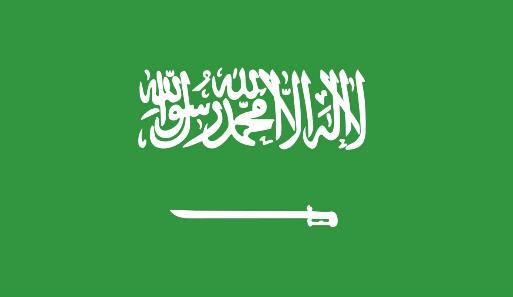 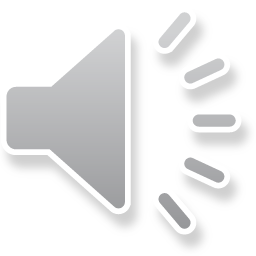 النشيد الوطني السعودي
الاستراتيجيات
المنظار
قراءة صورة
الدقيقة الواحدة
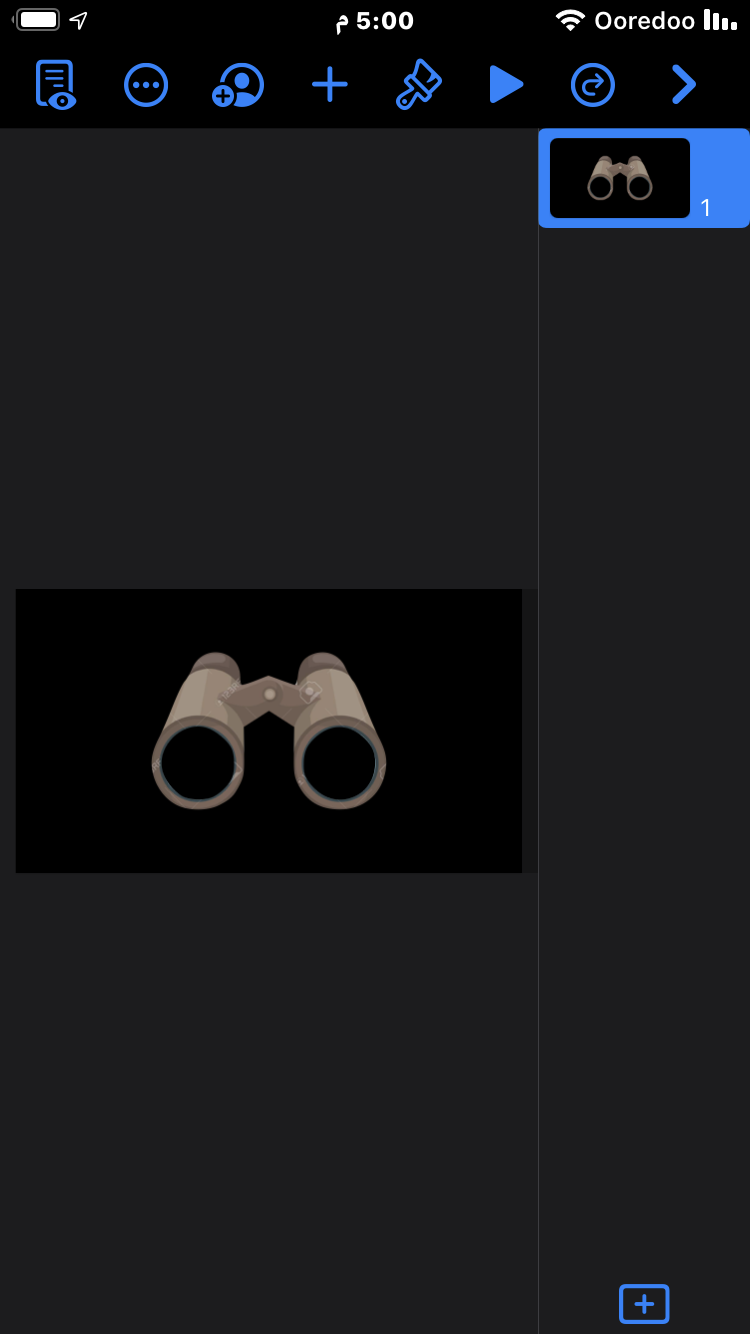 أوجدي ناتج:٦+٤=
من خلال المنظار ماذا تعلمنا سابقاً ؟
كيفية تصميم البرنامج
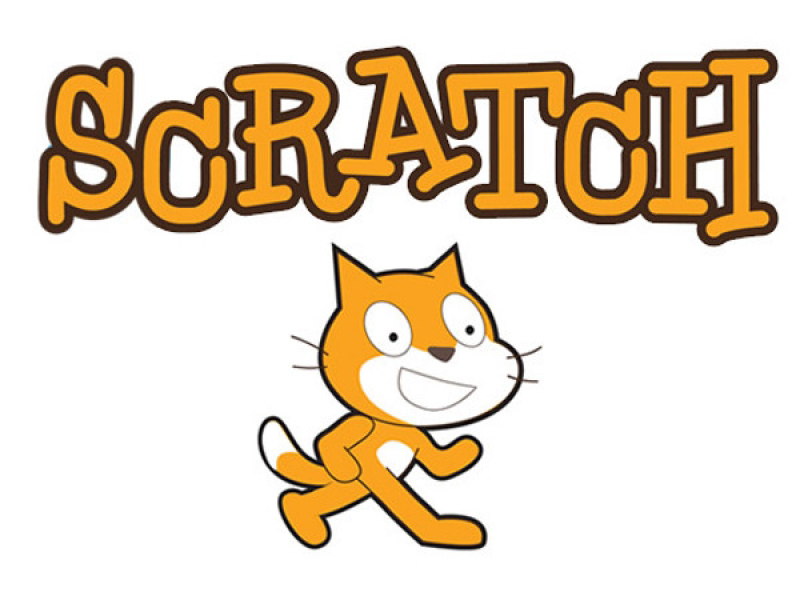 ماذا سوف نتعلم اليوم؟
الدرس
الثاني
الكائنات في سكراتش
أهداف الدرس
٣
٢
١
معرفة الكائن الرسومي
جعل الكائن الرسومي يتحرك ومعرفة مظاهره
حذف الكائن وتكراره
ما الكائن الرسومي؟
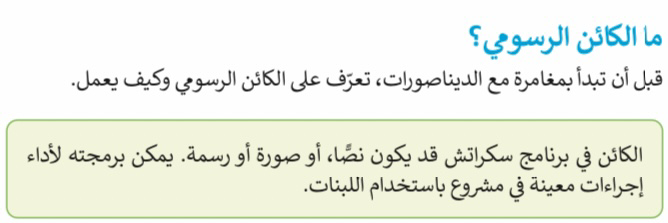 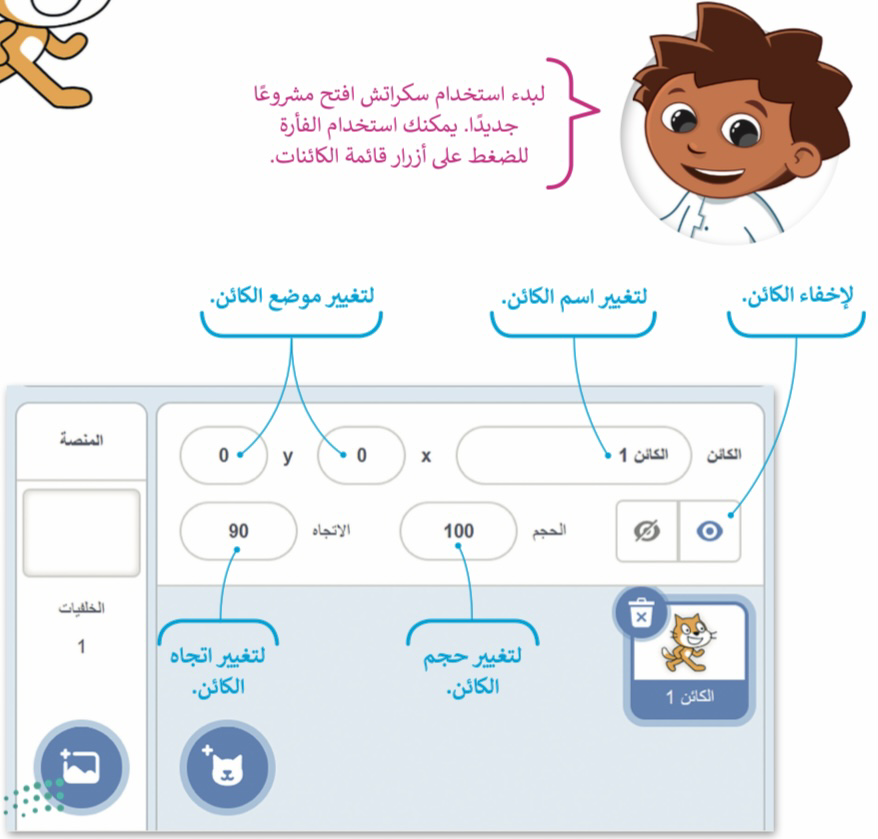 حذف الكائن
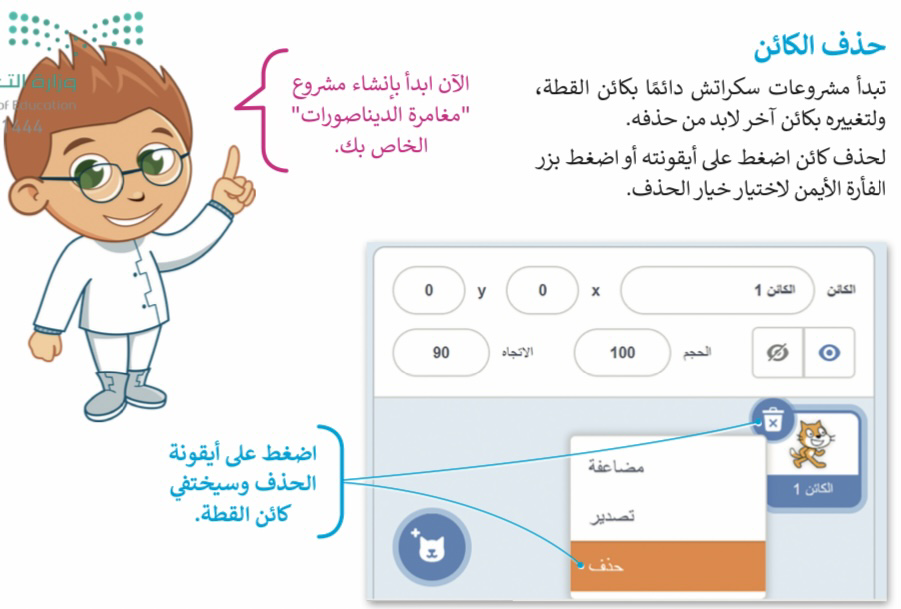 إضافة كائن جديد
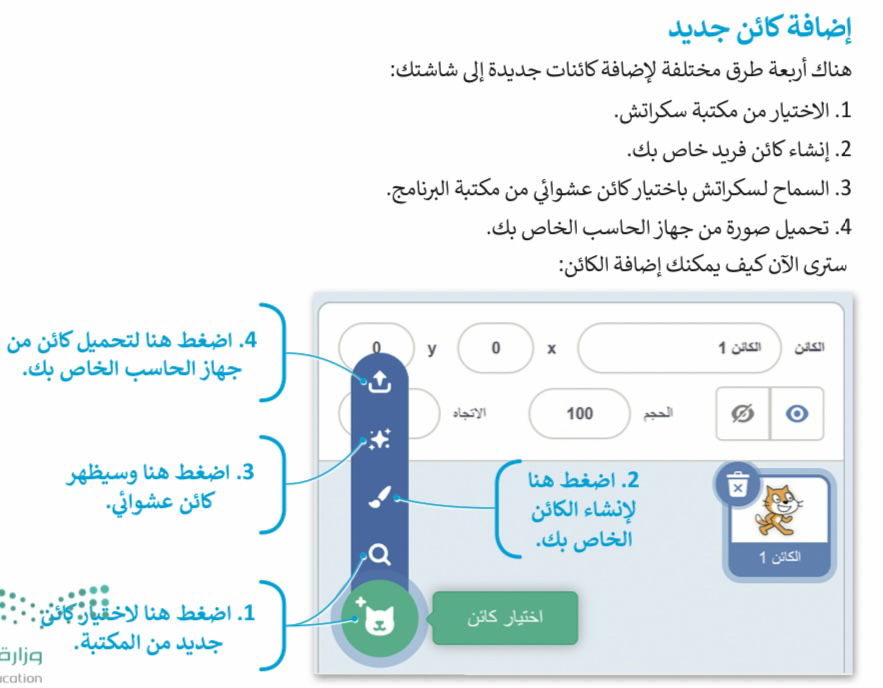 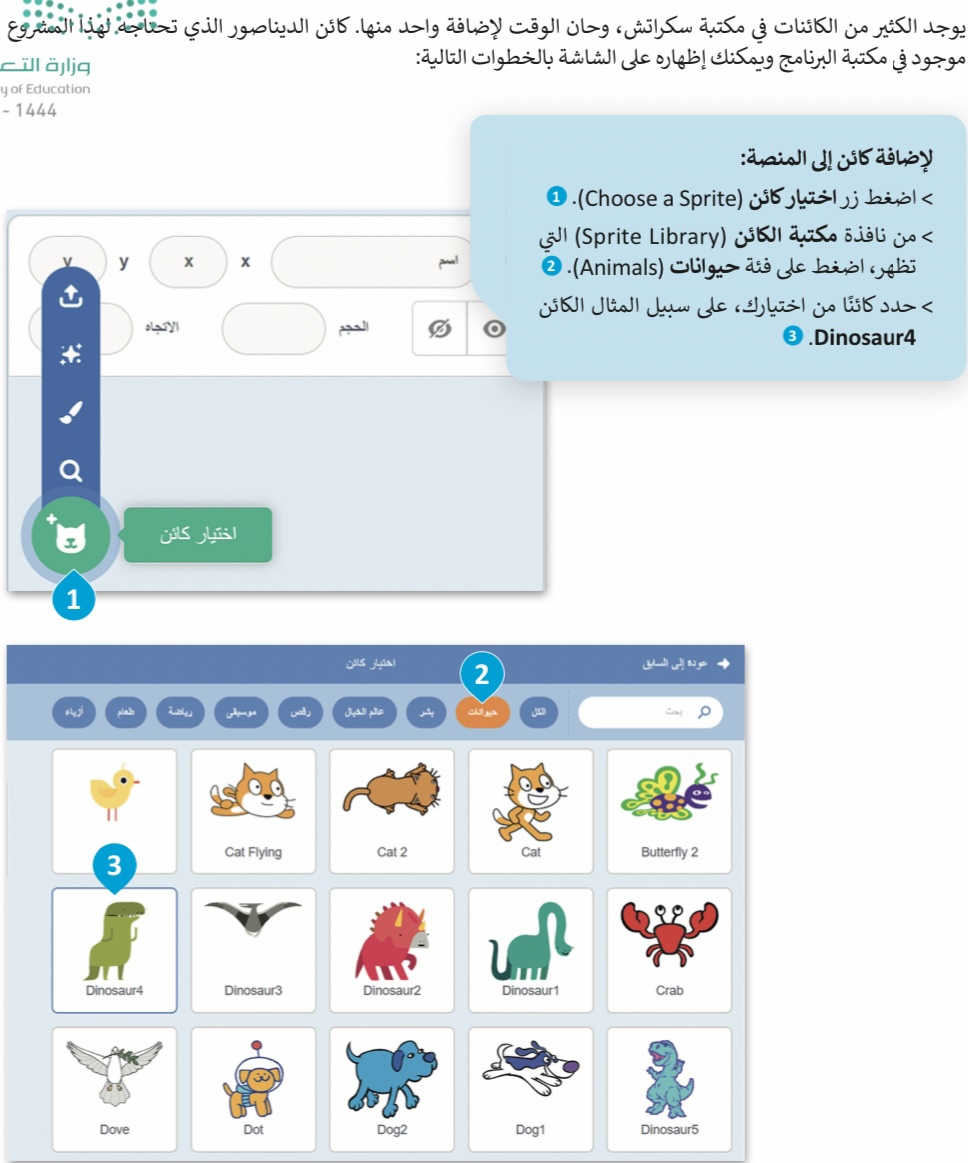 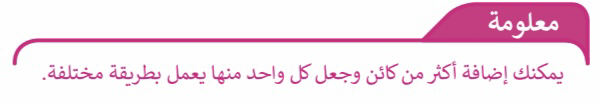 مظاهر الكائن
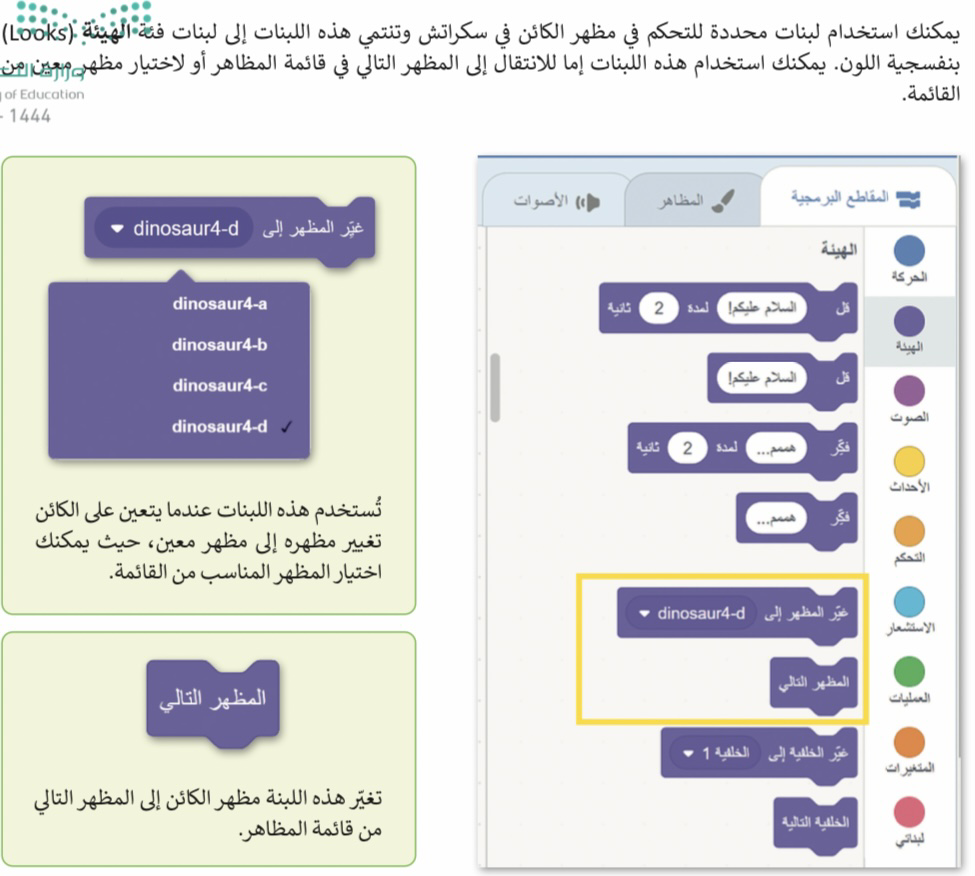 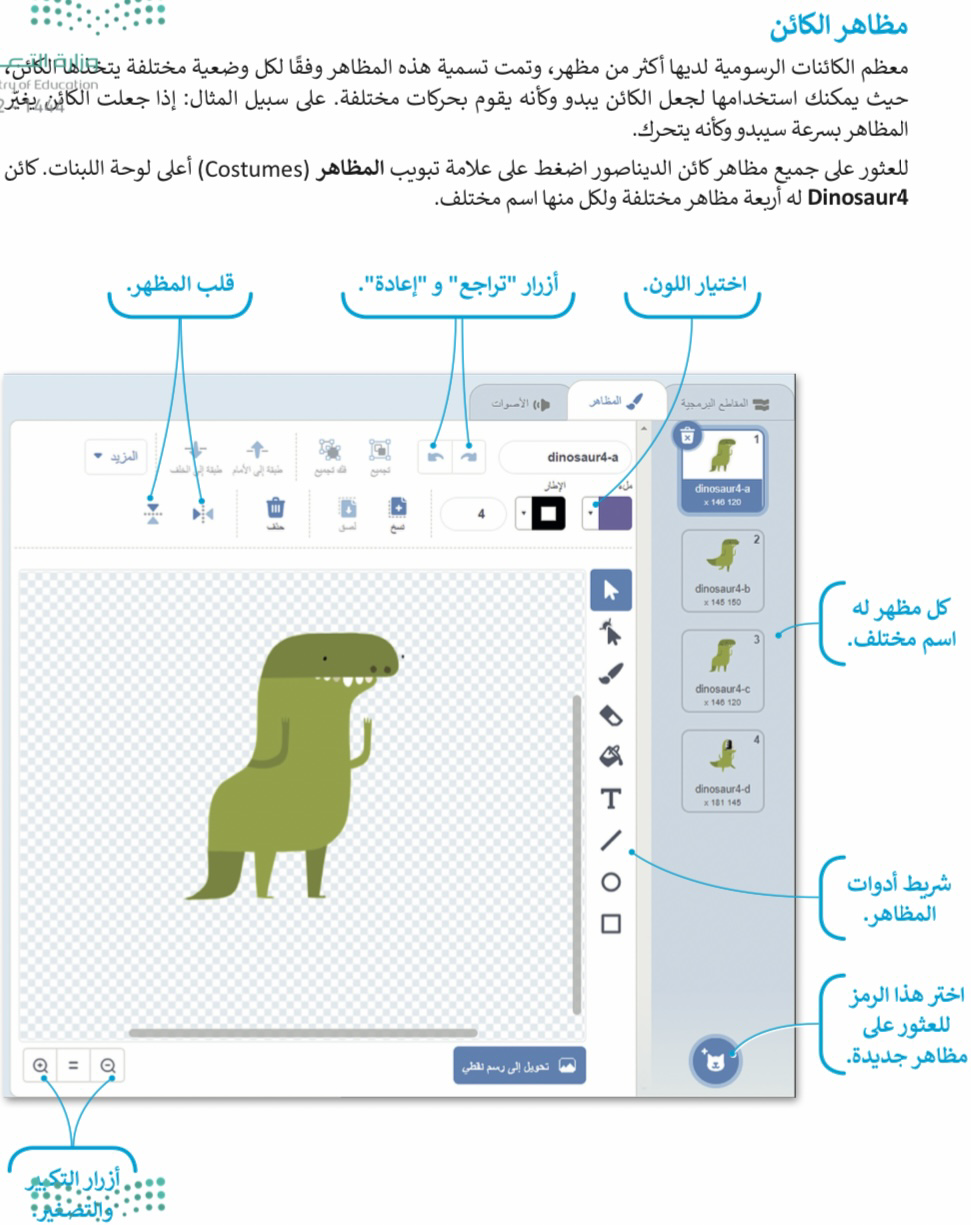 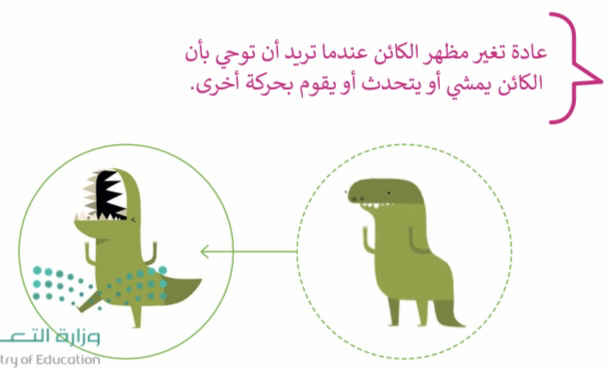 جعل الكائن يمشي
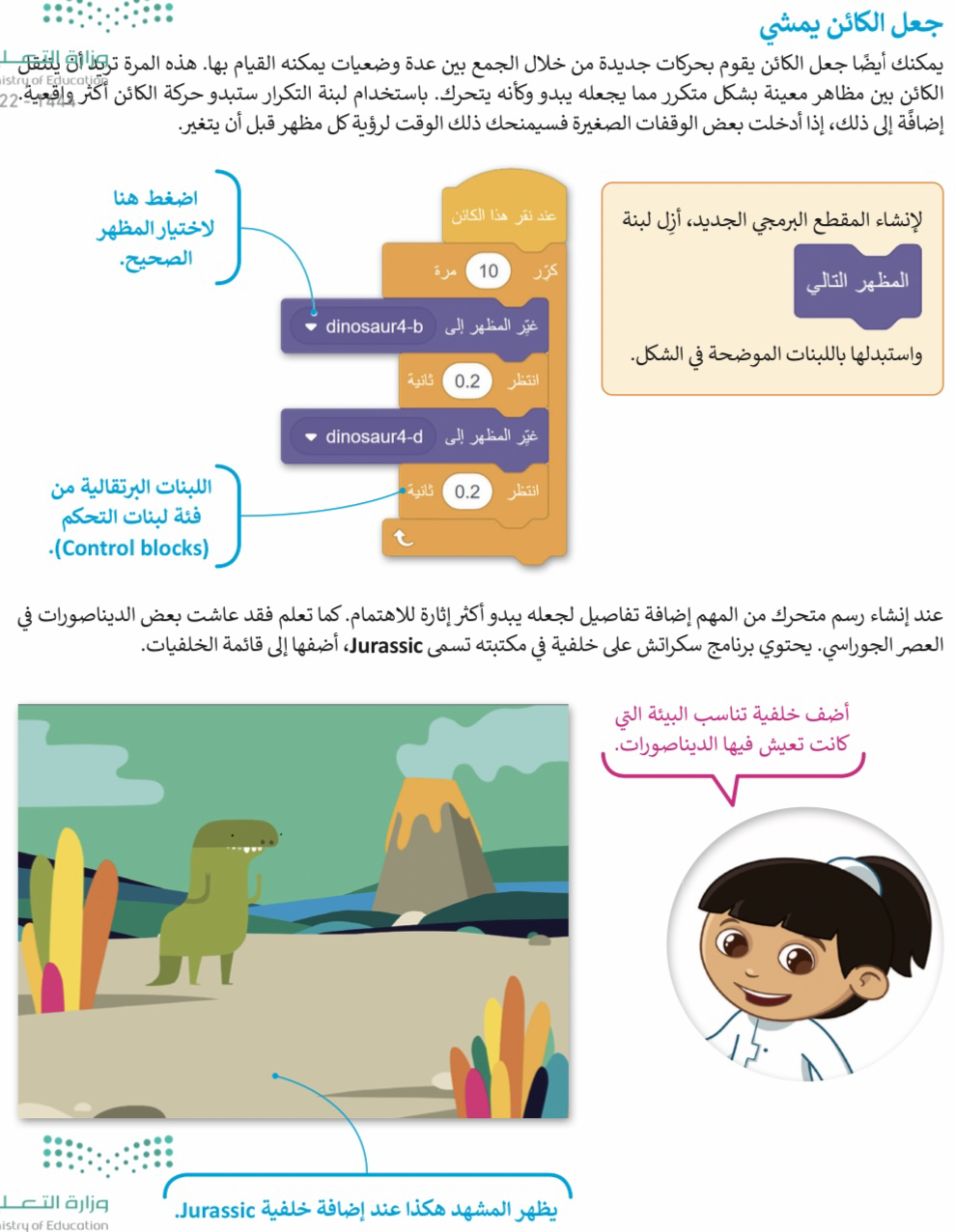 حركات الكائن
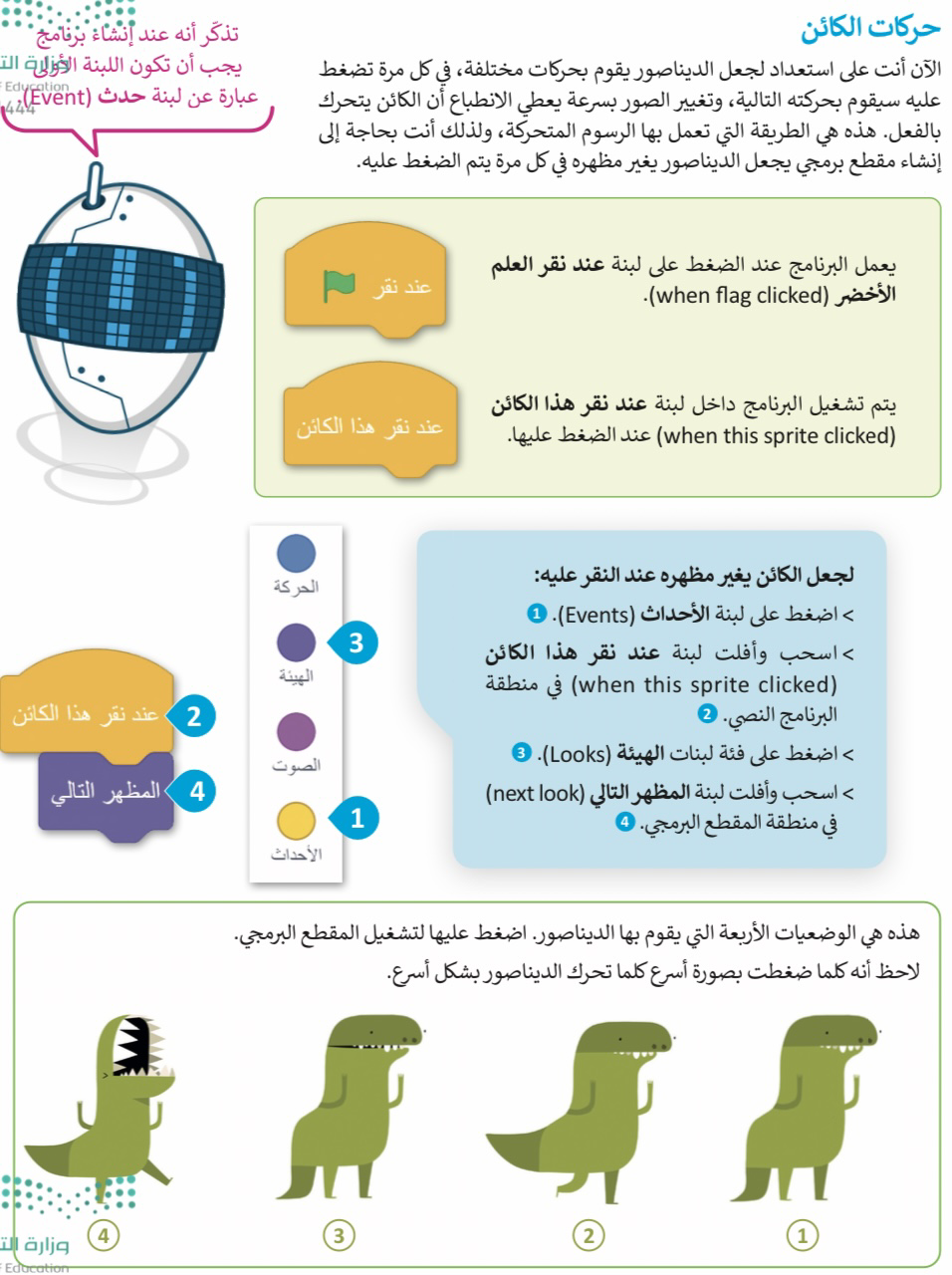 تكرار الكائن
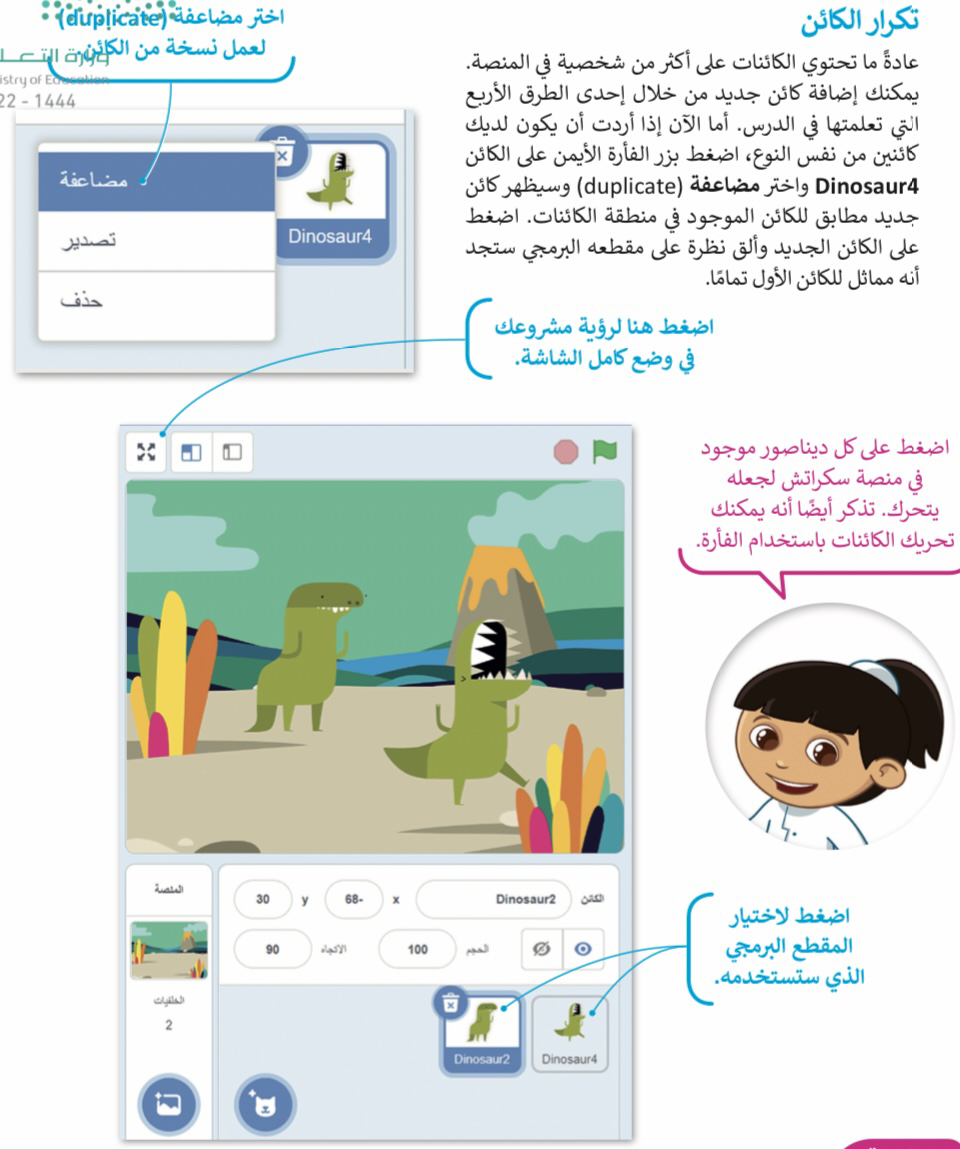 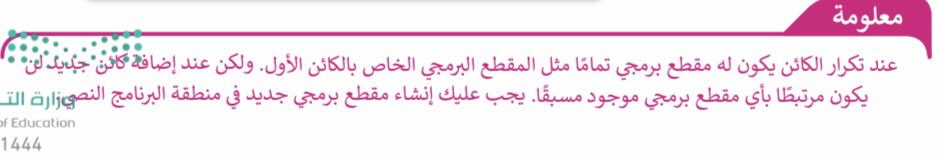 إضافة مؤثر صوتي للكائن
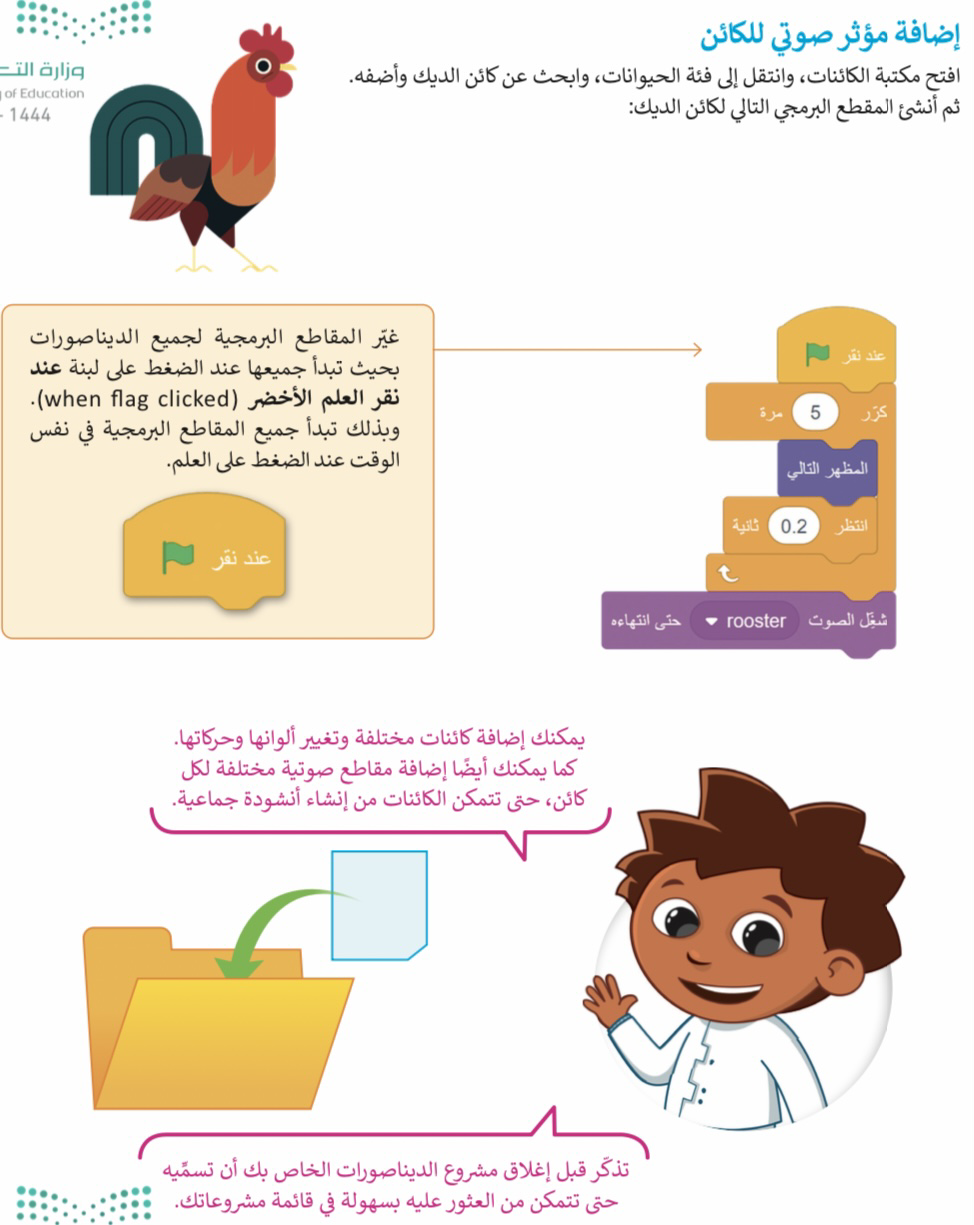 التدريبات والتطبيق العملي فلنطبق معاً
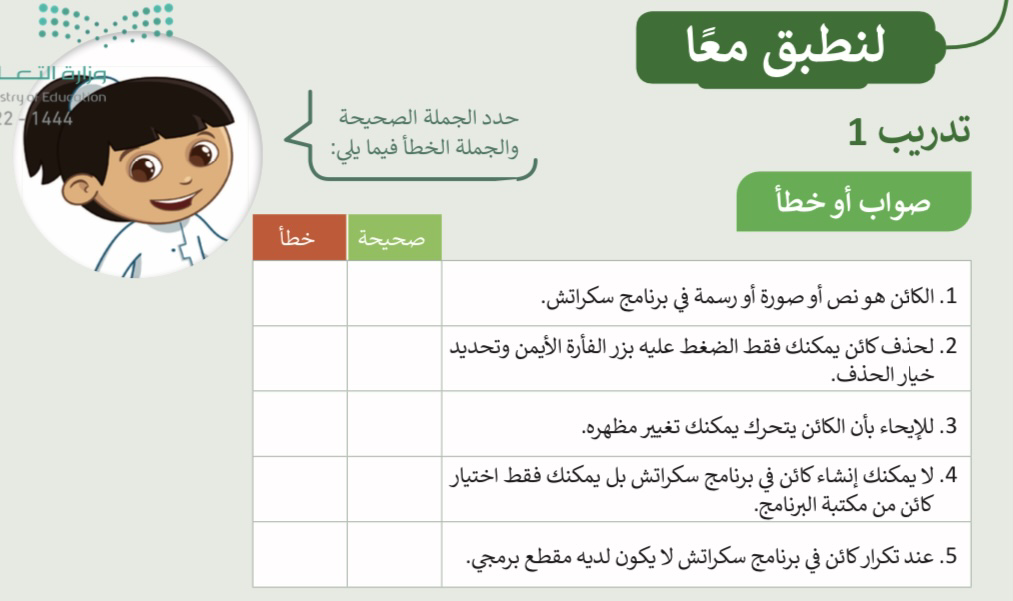 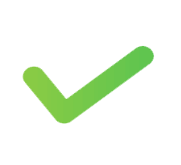 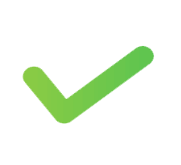 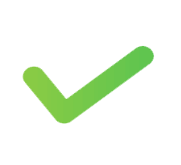 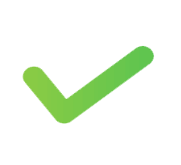 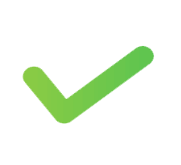 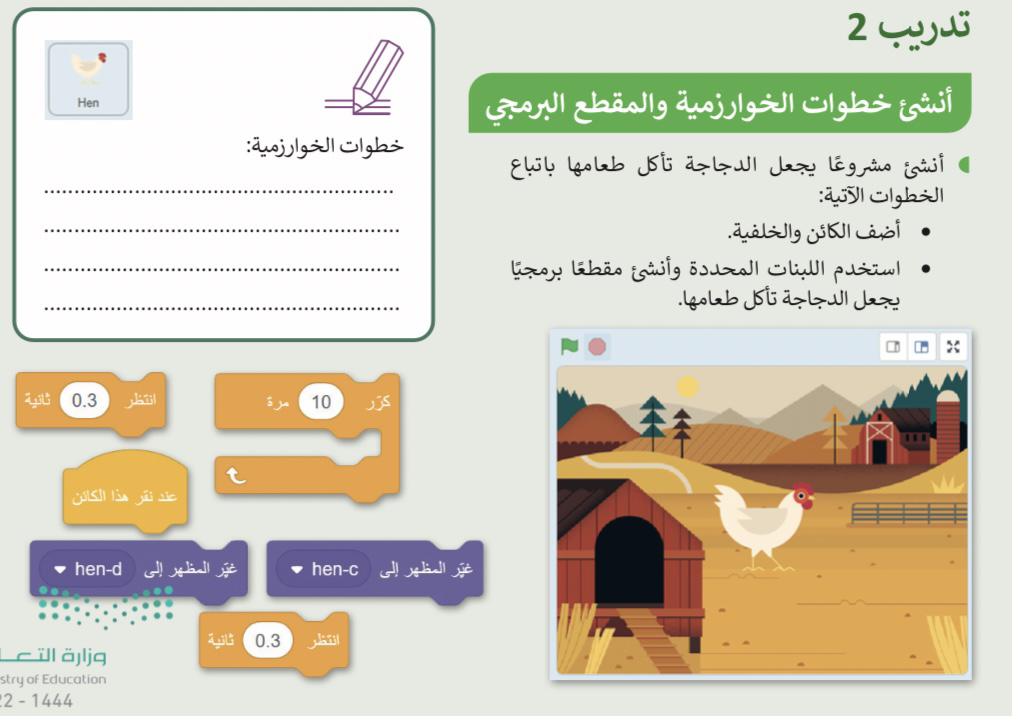 تطبيق عملي
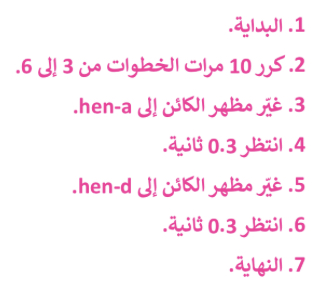 جميلتي لاتنسي الواجب في منصة مدرستي تدريب (٣) صفحة(١١٨)
Thank you!
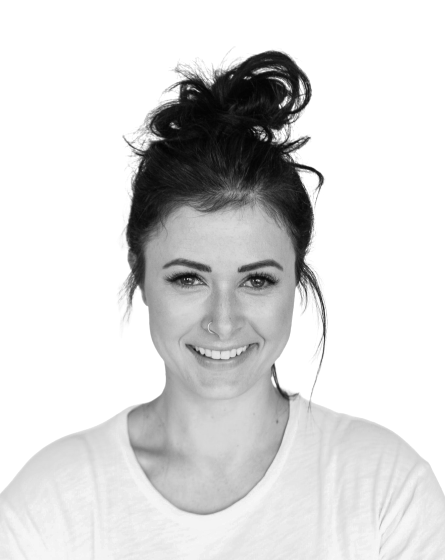 https://t.me/maharat_raqmia_sabah
Editable Icons
42